Massachusetts Leadership inOffshore Wind
May 23, 2018
Stephen Pike, CEO
New England Offshore Wind Lease Areas
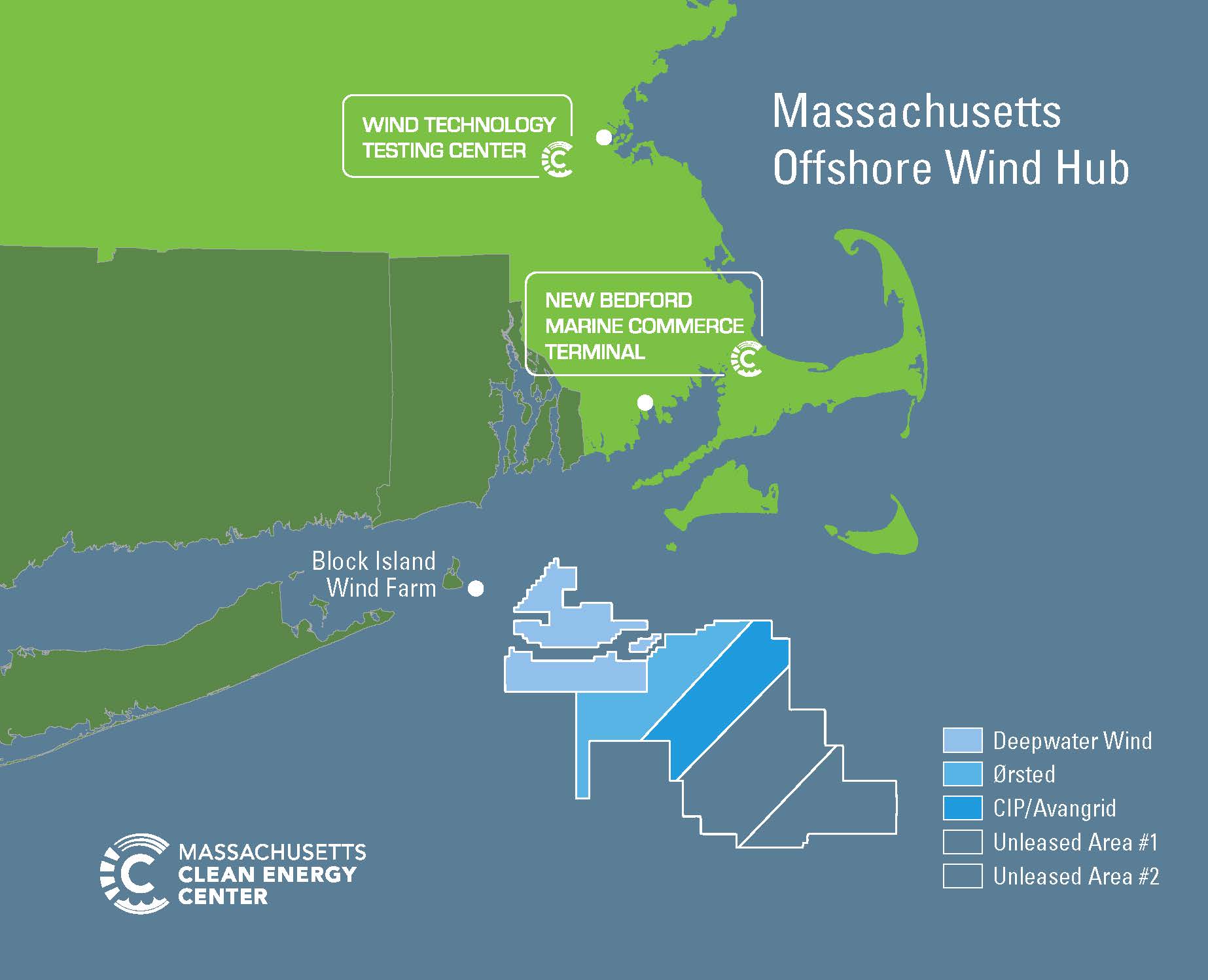 2
Pathway to Market:  MA Offshore Wind Legislation
Mass Legislature passed and Governor Baker signed OSW legislation:
Utilities to solicit 1,600 MW of cost-effective OSW between 2017-2027
Received 3 bids on Dec. 20, 2017:
Bay State Wind: 400, 800 MW
Deepwater Wind: 200, 400 MW
Vineyard Wind: 400, 800 MW
Bids evaluated by utilities, with state and independent evaluator.  
Evaluation 75% quantitative (cost), 25% qualitative (local content, environmental)
Project(s) selected for negotiation on May 23, 2018
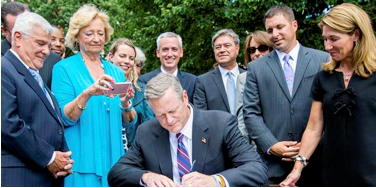 Governor Baker signing An Act to 
Promote Energy Diversity, 2016
3
Block Island Wind Farm
1st offshore wind project in the U.S.
Completed in 2016 by Deepwater Wind
More than 300 jobs
30MW project
5 GE 6 MW Turbines
5
How Much is 1,600 MW?
Enough electricity to power over 1/3 of all residential homes in MA
Equivalent to 2.4 million tons of greenhouse gas emissions reductions per year
Over 11% of annual Massachusetts electricity consumption
6
Challenges for Offshore Wind
Cost
Protection of North Atlantic Right Whales
Transmission interconnection 
Coexisting with the fishing industry
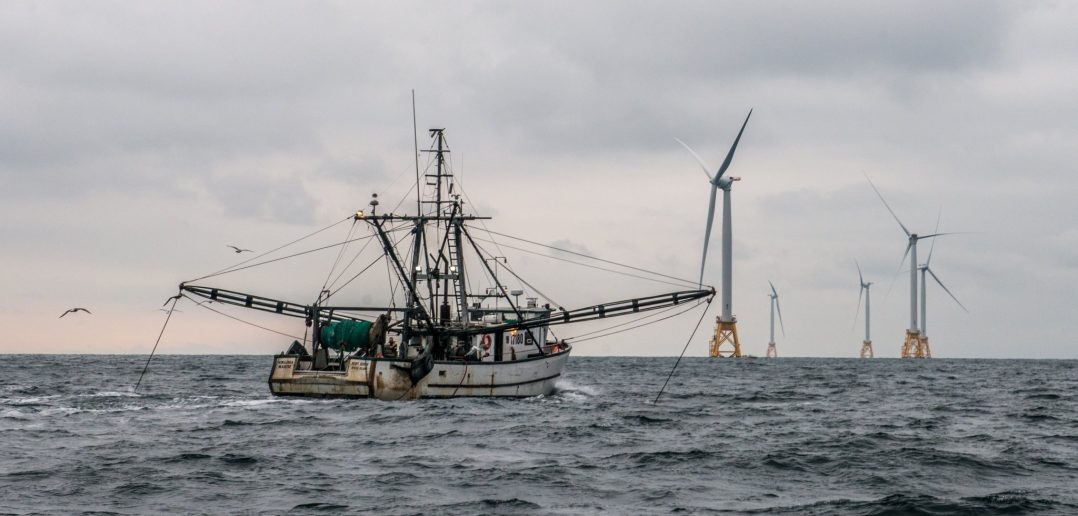 7
Opportunities for Offshore Wind
Huge resource, close to load
Reduced Costs in Europe
New industry, local jobs
Meet demand of regional generation retirements
Diversify fuel mix
Address climate change
8
MassCEC’s Role in Offshore Wind
MassCEC works to accelerate offshore wind by addressing market barriers:
Stakeholder Engagement
Fisheries Working Group
Environmental Characterization
Infrastructure
Port & Infrastructure Assessment
Workforce Development
Supply Chain & Match-Making
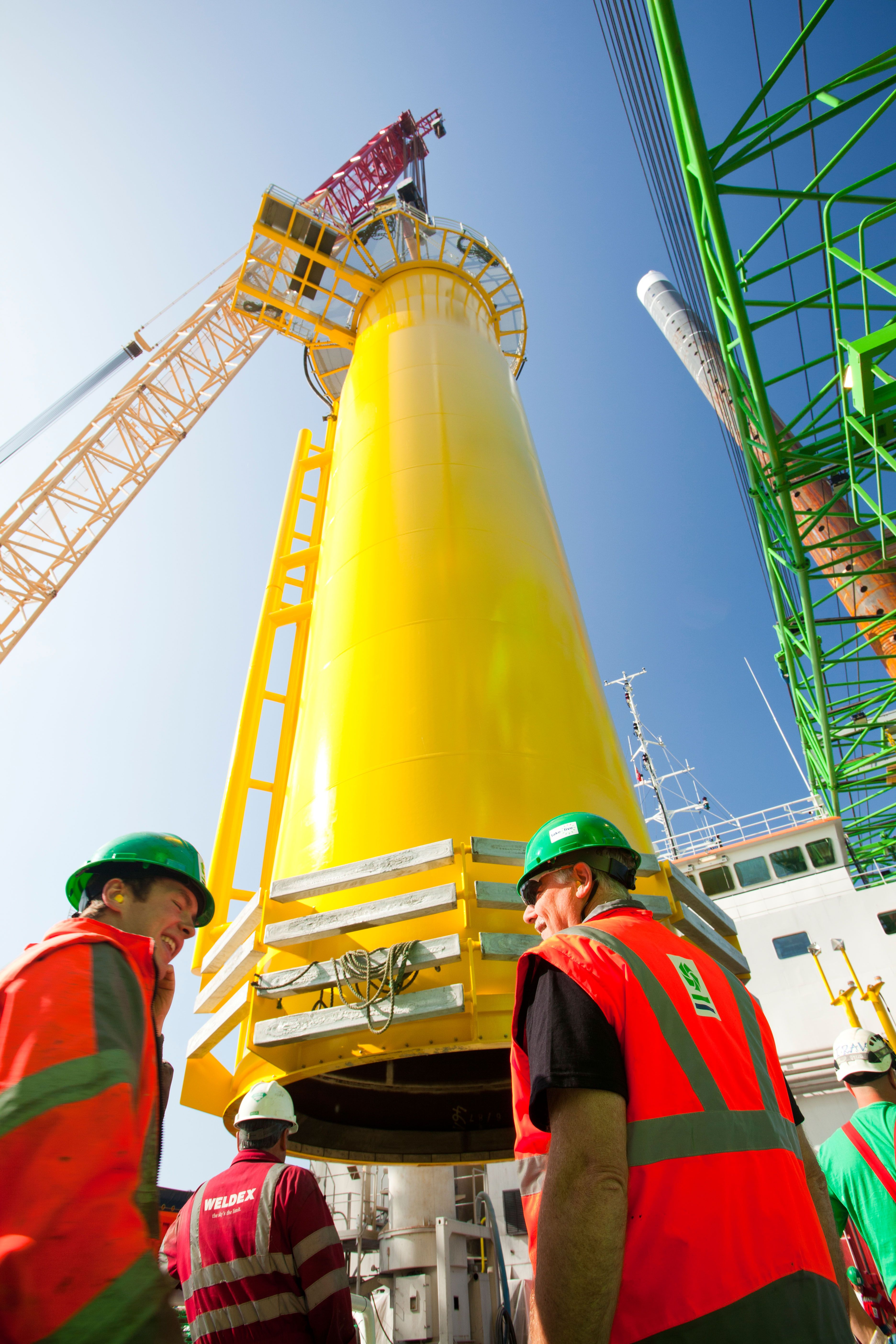 9
Next Steps
Second Massachusetts solicitation NLT June 2019, required to be lower cost

BOEM released a Proposed Sale Notice for the two MA unleased in April 2018.  Schedule for auction in Fall 2018 – could create more competition for second solicitation

Developers in MAWEA and RI/MA wind energy areas are able to compete in New York, Connecticut, Rhode Island solicitations